Elevando o 
ÍNDICE DE QUALIDADE 
na GESTÃO dos 
Serviços Extrajudiciais
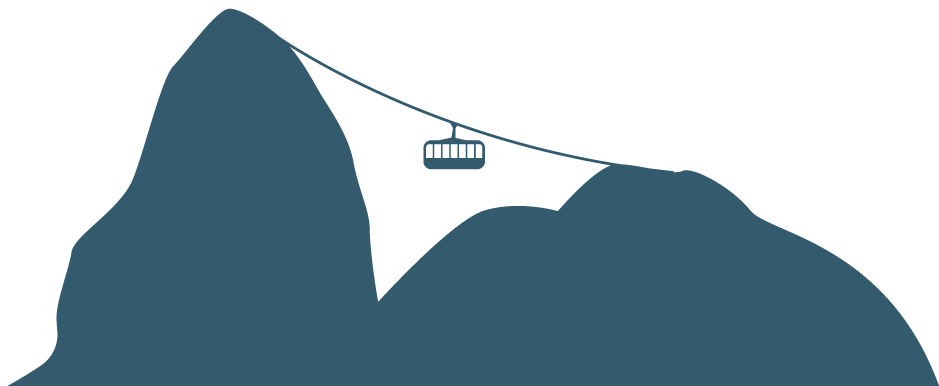 Por que melhorar a gestão?
O que esperamos como tomadores de serviços?
versus
Qual a nossa postura como prestadores de serviço?
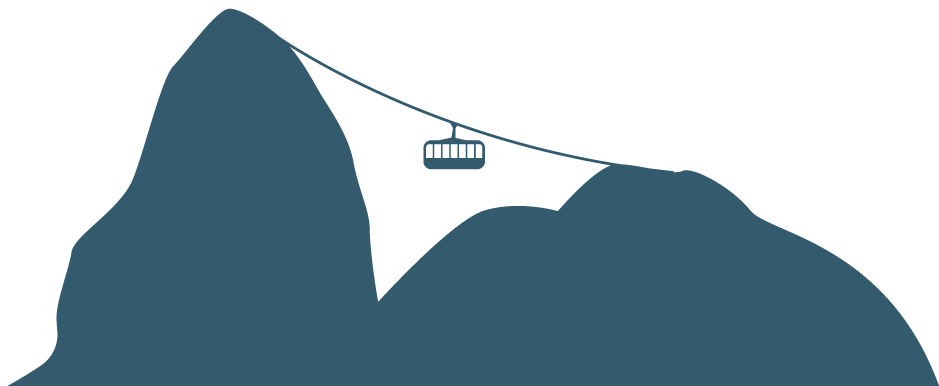 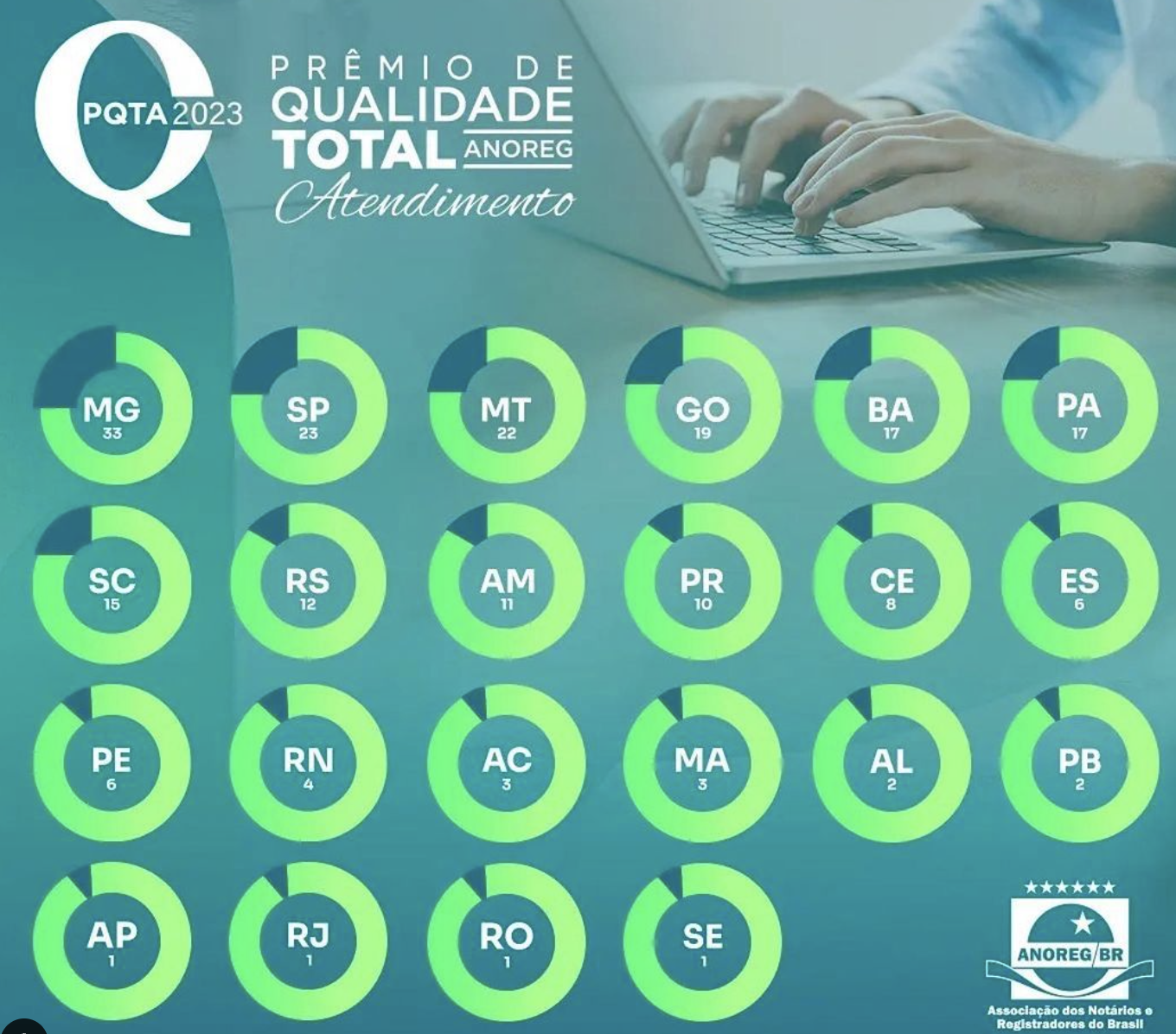 Cases de sucesso
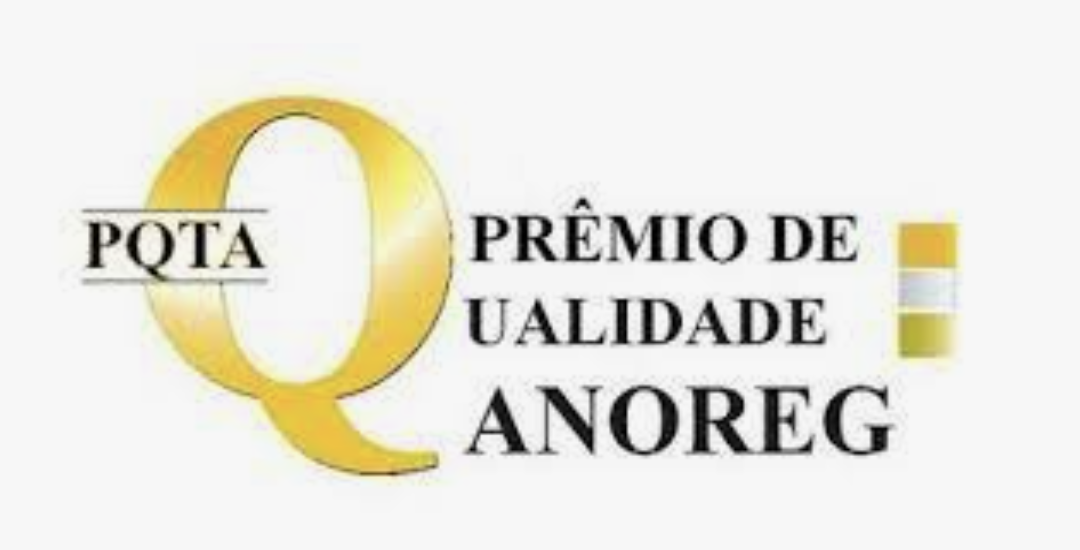 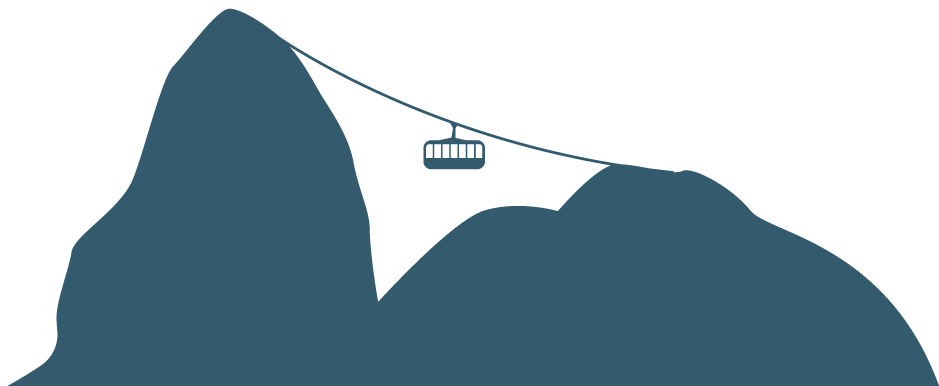 Cases de sucesso
Projetos Lapidando Diamantes
104 colegas participaram

Gestão e Capacitação Extrajudicial: 346 pessoas
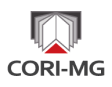 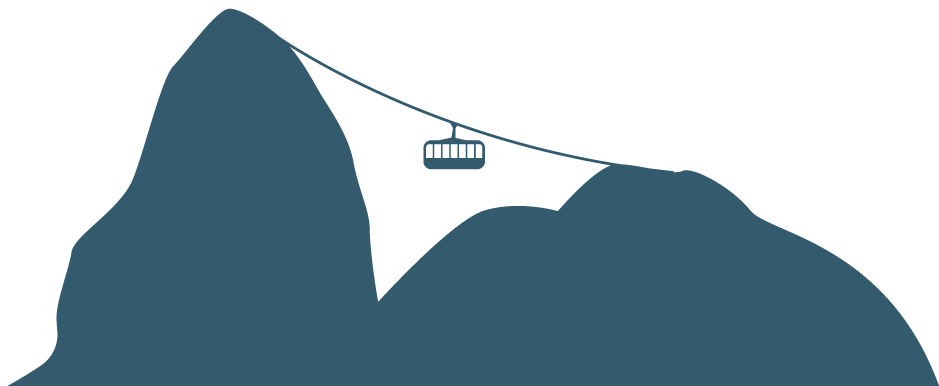 Definição de objetivos
Cases
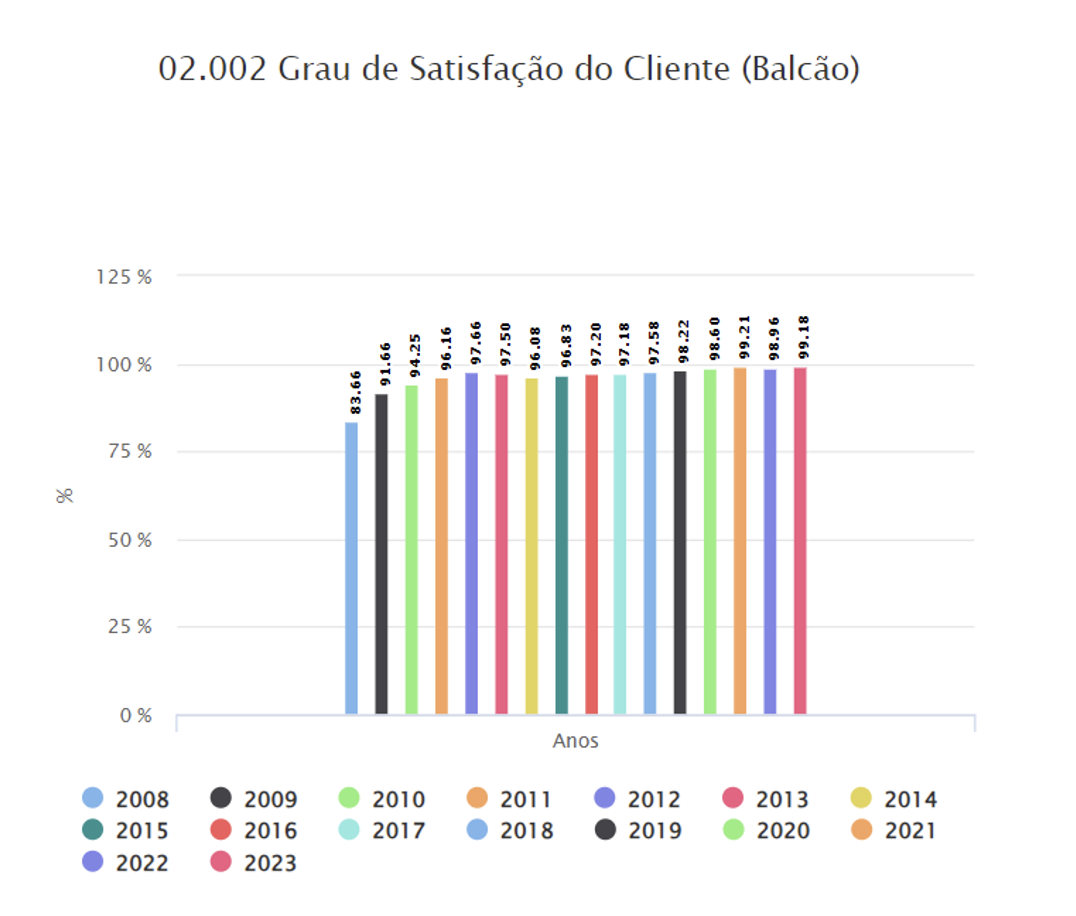 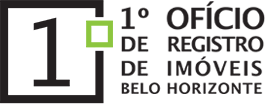 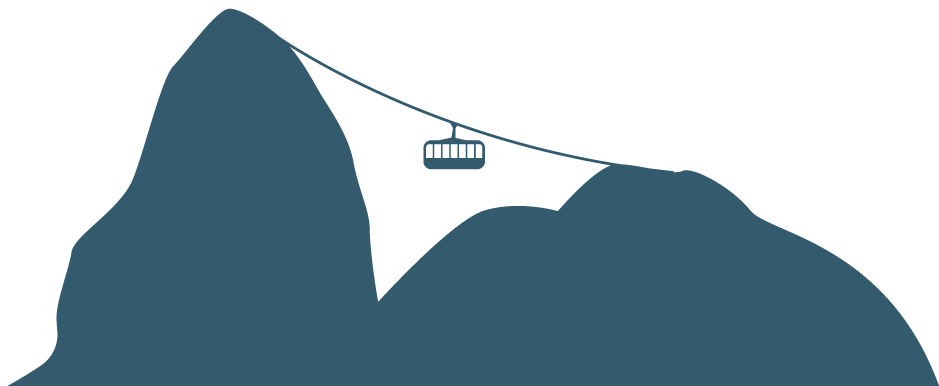 Premiações e Certificações
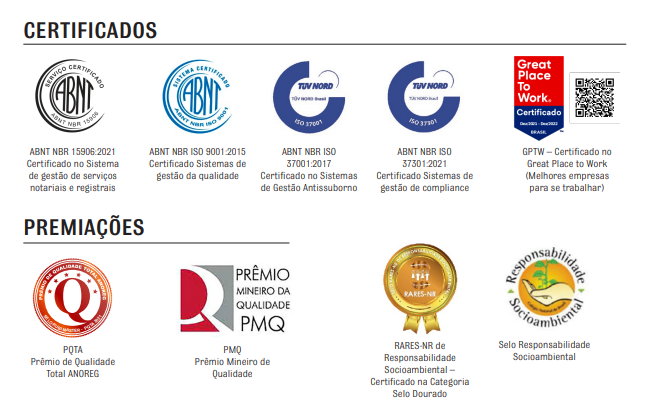 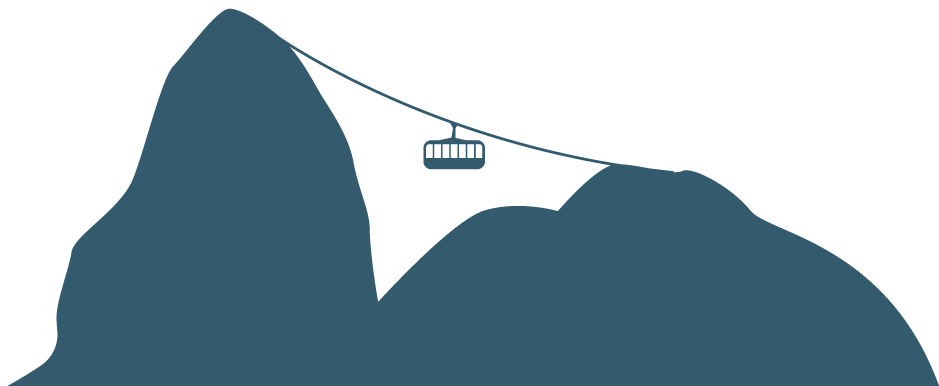 Liderança
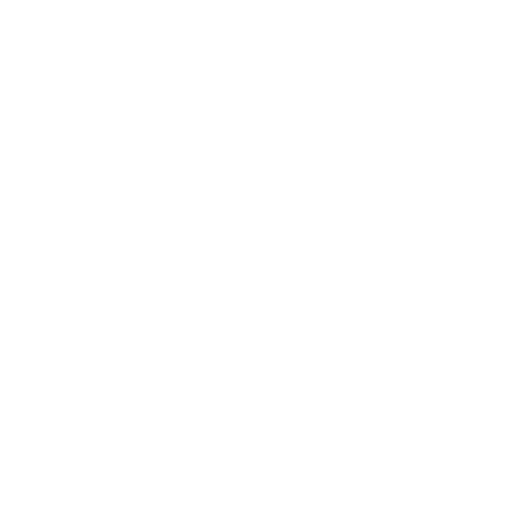 Saiba o que fará antes de fazer – Planejamento
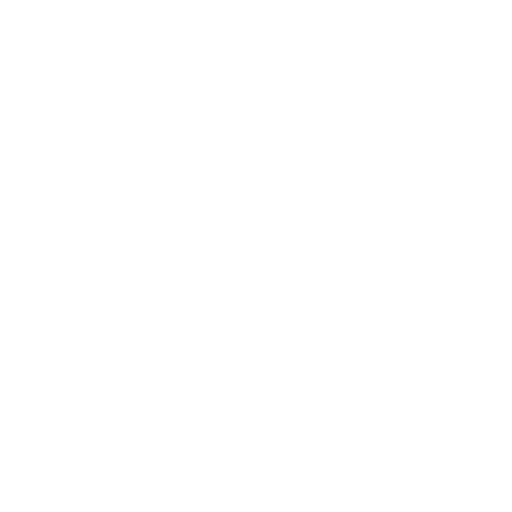 Sinalize suas intenções claramente – Comunicação
Garanta as melhores condições e saiba buscar seu melhor potencial – Equipe no centro das atenções
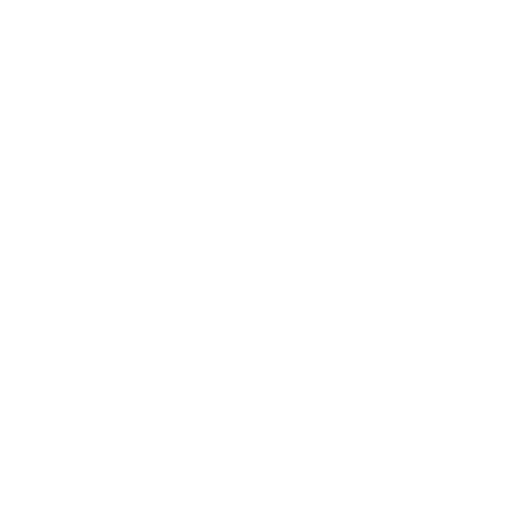 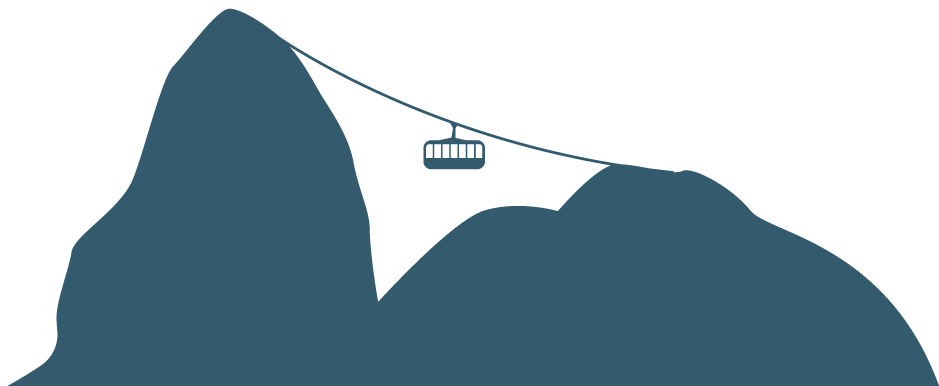 Planejamento
Saiba o que fará antes de fazer...
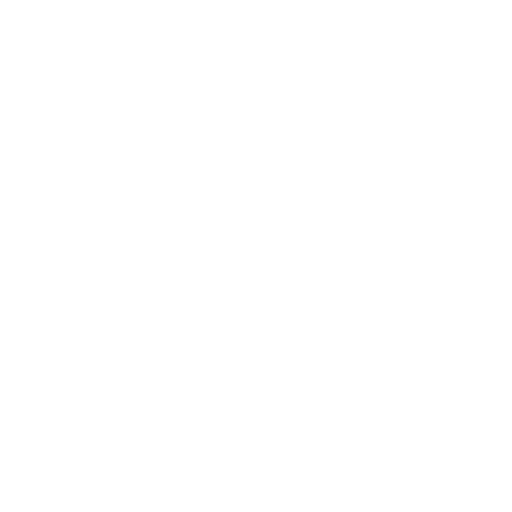 Análise de cenários: Matriz FOFA
Análise de resultados: Indicadores de Desempenho
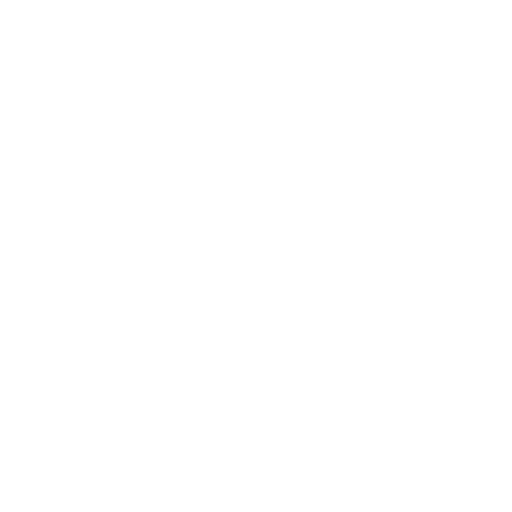 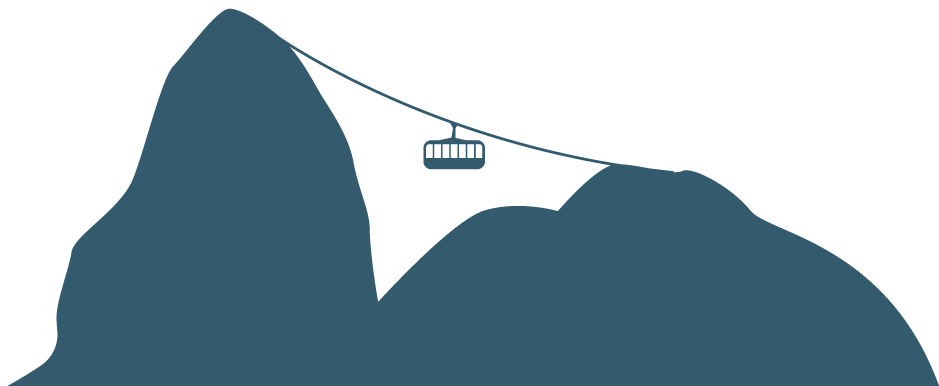 Planejamento
Satisfação dos clientes
Produtividade e prazos
Satisfação da equipe
Regularização Fundiária
Eficiência dos fornecedores
Transformação digital e Inovação tecnológica
Equilíbrio econômico e financeiro
Saiba o que fará antes de fazer...
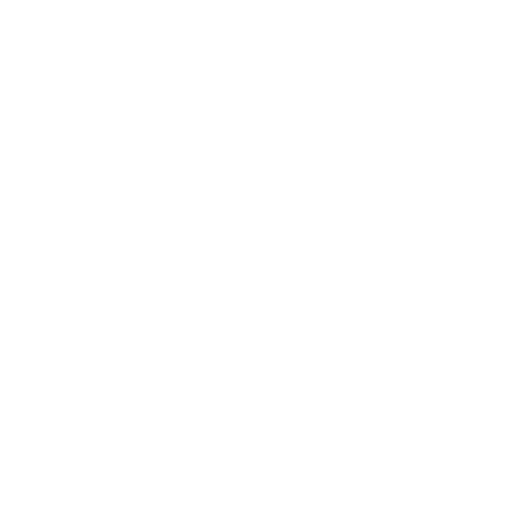 Definição de Objetivos
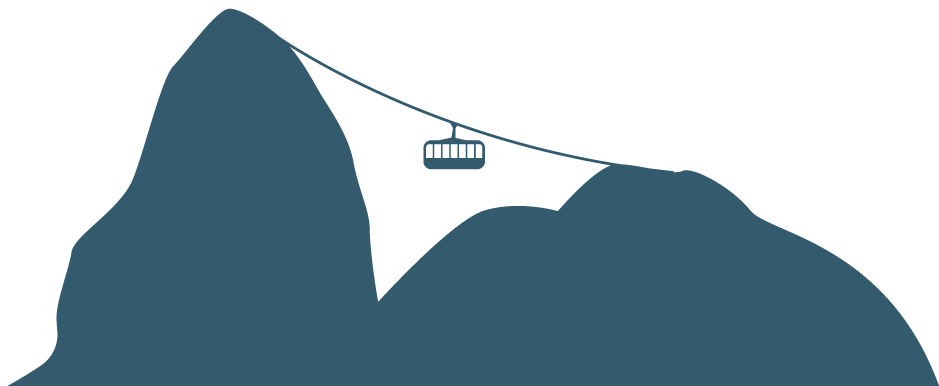 Comunicação
Sinalize suas intenções claramente...
Comunicação assertiva, direta e respeitosa é essencial
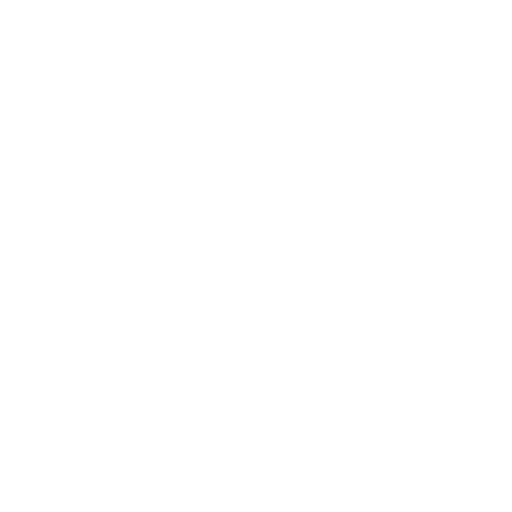 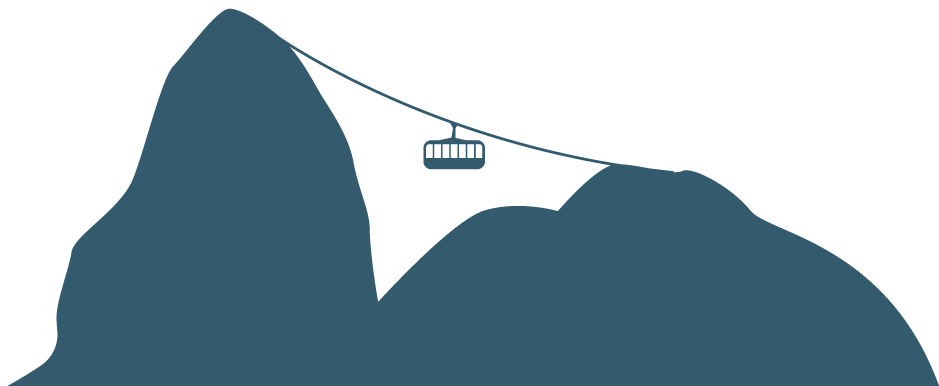 Equipe
Garanta as melhores condições de trabalho para a equipe...
Cultura Organizacional: 
PINC, alinhamento de valores, avaliação de desempenho;
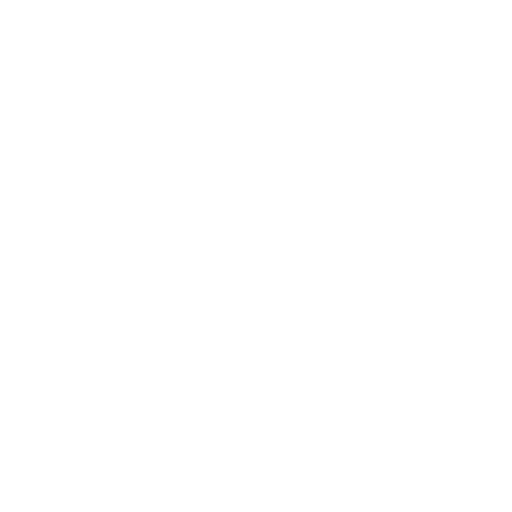 Desenvolvimento Individual: 
treinamentos, avaliação de desempenho;
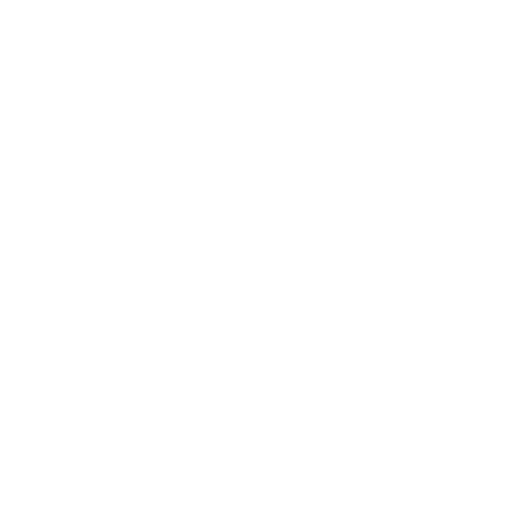 Benefícios e Qualidade de Vida: 
estrutura, plano de saúde, comemorações, premiações
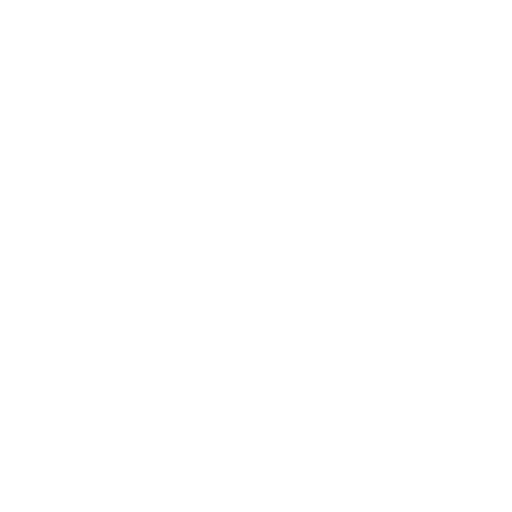 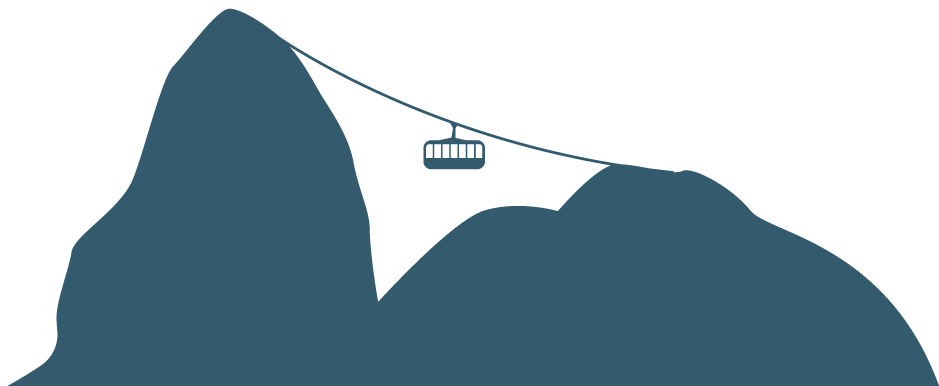 Benefícios
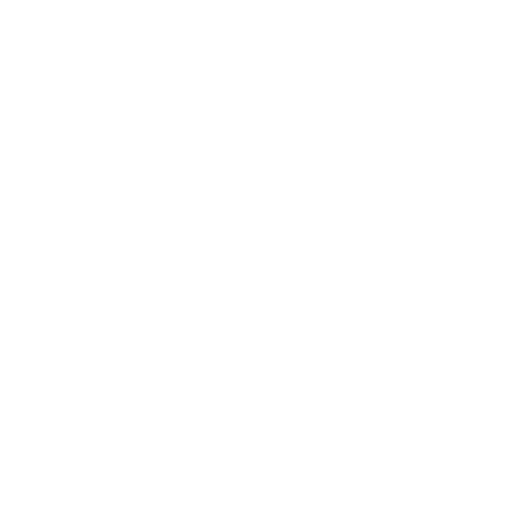 Longevidade da atividade
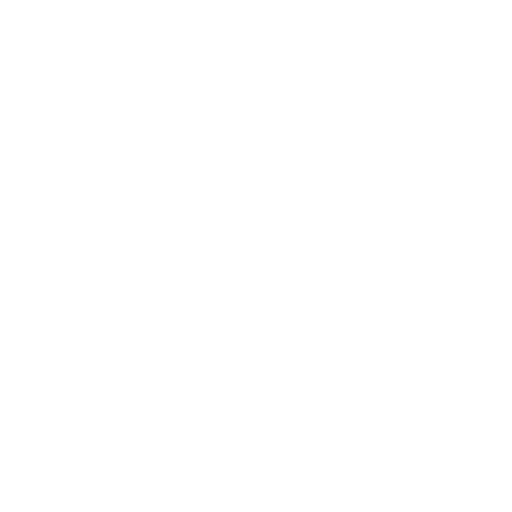 Tempo
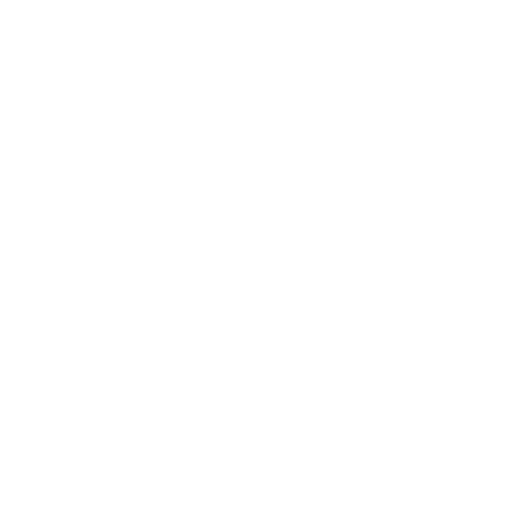 Fortalecimento da imagem
Qualidade de vida
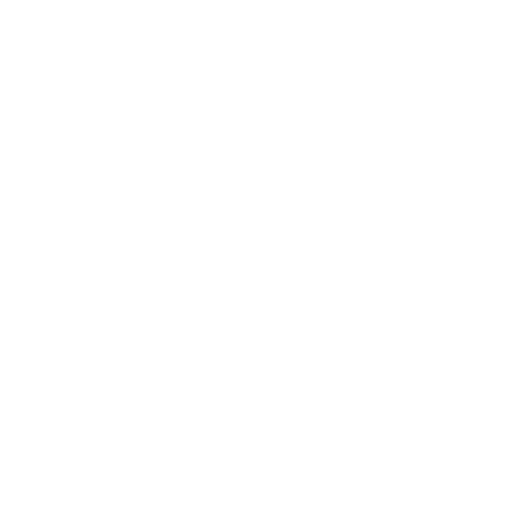 Conquista de novos serviços Desjudicialização
Confiança
Aumento de serviço
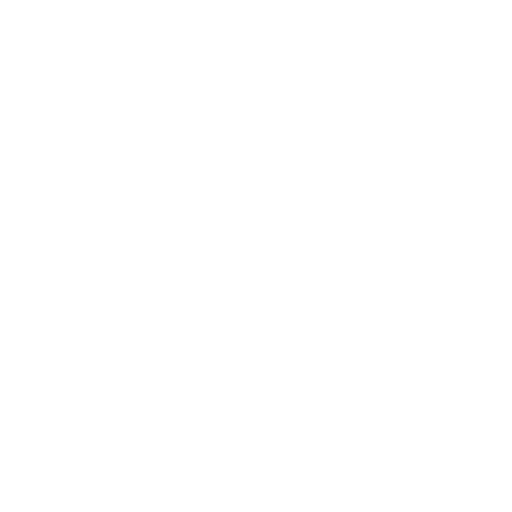 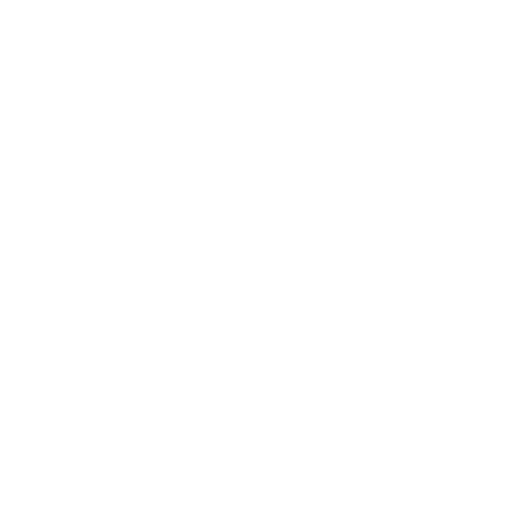 Tranquilidade
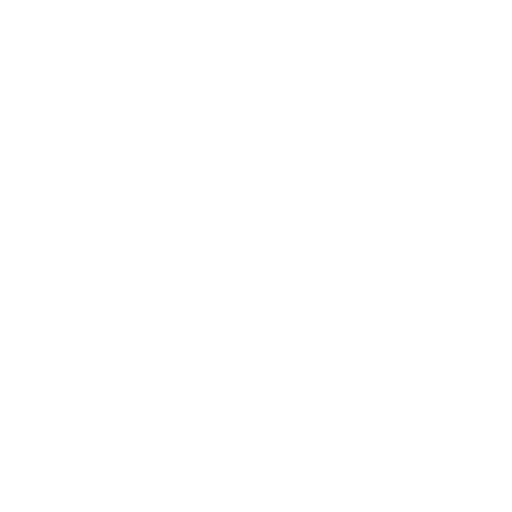 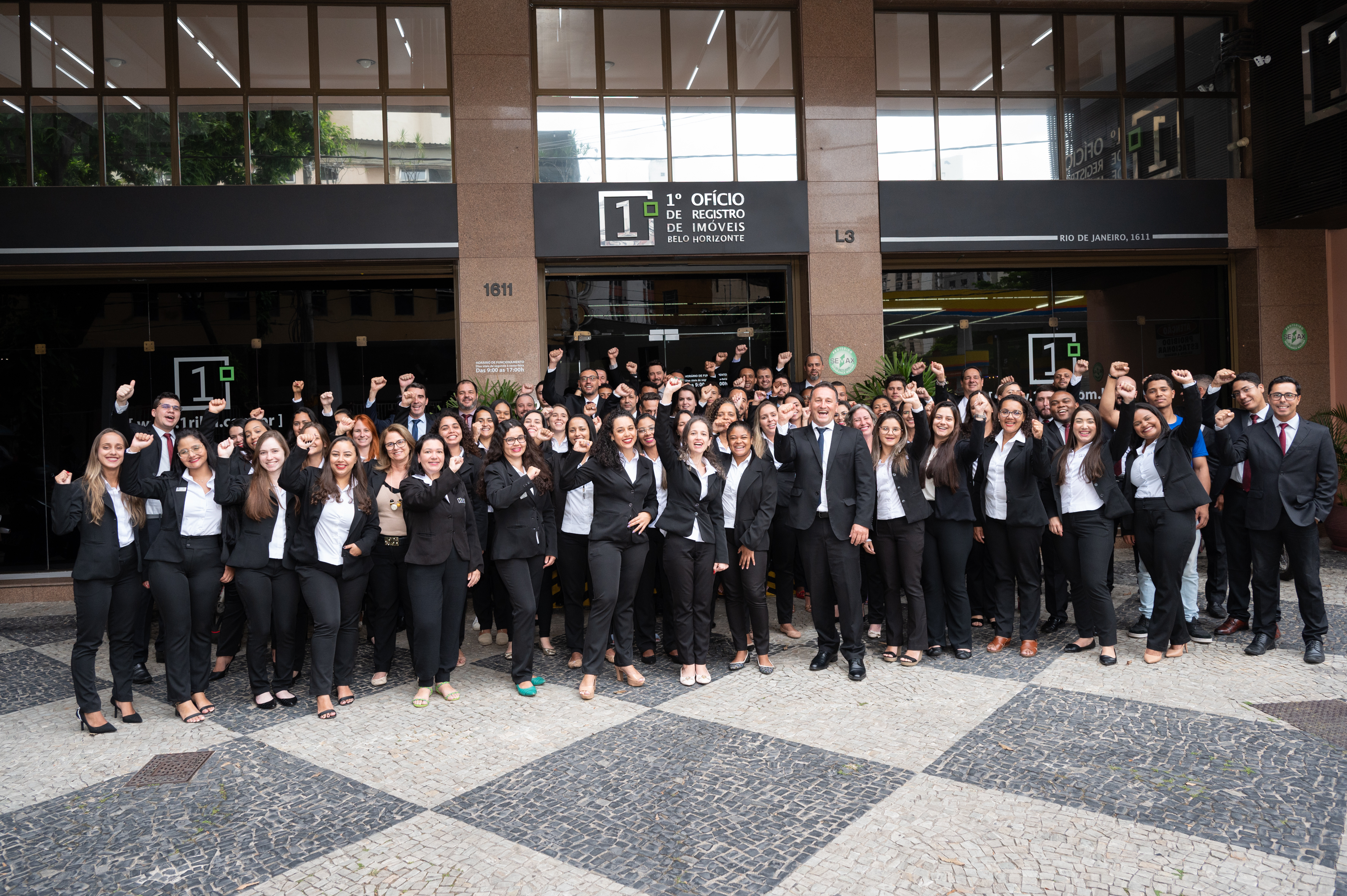 COMO COMEÇAR?
Tomada de decisão
Consultoria, assessoria ou sozinho
Participação em premiações
OBRIGADO
Fernando Pereira do Nascimento
(31) 98802-3710
Fernando.per@terra.com.br